Delrapport - 	 strategi och målbild
God och Nära vård i Dalarna
2021-06-11
[Speaker Notes: Inventerat länet + Omvärldsbevakat län som har arbetat fram en gemensam strategi för GNV + Inspirationsdag förvaltningschefer 12/2 + förtroendevalda politiker 28/4]
Styrgruppens arbetsdag 10 maj 2021
2021-08-11
Styrgrupp GNV
2
[Speaker Notes: Karin Grönberg dokumenterade visuellt]
2021-08-11
God och Nära vård i Dalarna 210212
3
[Speaker Notes: Vi har gett oss ut på en resa som ska leda oss alla till målet]
Färdplan – länsgemensam strategi för God och Nära vård i Dalarna
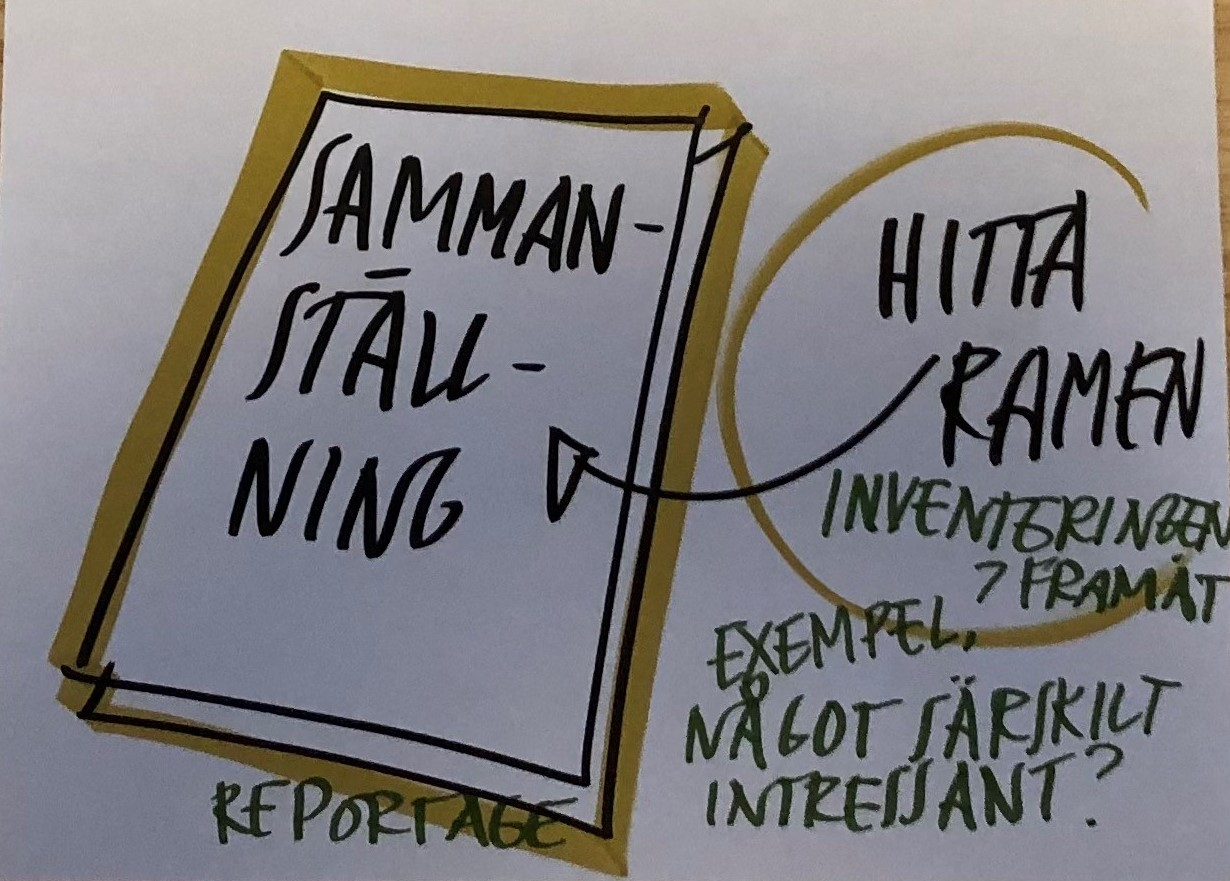 2021-08-11
Styrgrupp GNV
4
[Speaker Notes: Vi har valt att kalla detta för vår färdplan – och den första delen av planen har ni fått som en Delrapport]
Målbild Inriktningen för en nära och tillgänglig vård – en primärprimärvårdsreform, riksdagsbeslut nov 2020, träder i kraft 1 juli 2021
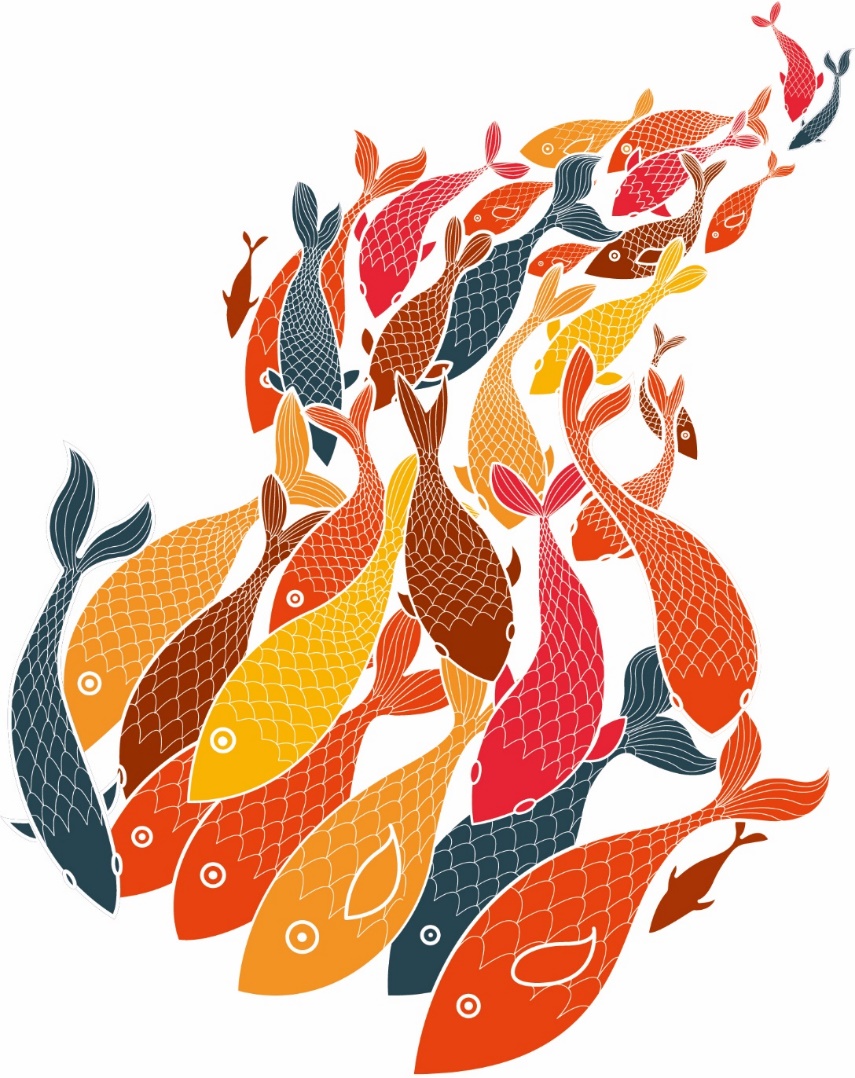 ”Hälso- och sjukvården bör ställa om så att primärvården är navet i vården och samspelar med annan hälso- och sjukvård och med socialtjänsten. 
Målet med omställningen av hälso- och sjukvården bör vara att patienten får en god, nära och samordnad vård som stärker hälsan. 
Målet bör också vara att patienten är delaktig utifrån sina förutsättningar och preferenser och att en effektivare användning av hälso- och sjukvårdens resurser ska kunna uppnås.”
[Speaker Notes: Primärvård innefattar all första linjens vård vilket bland annat innebär kommunal vård som enbart bedriver primärvård, olika mottagningar på och utanför sjukhuset och såklart vårdcentralerna.]
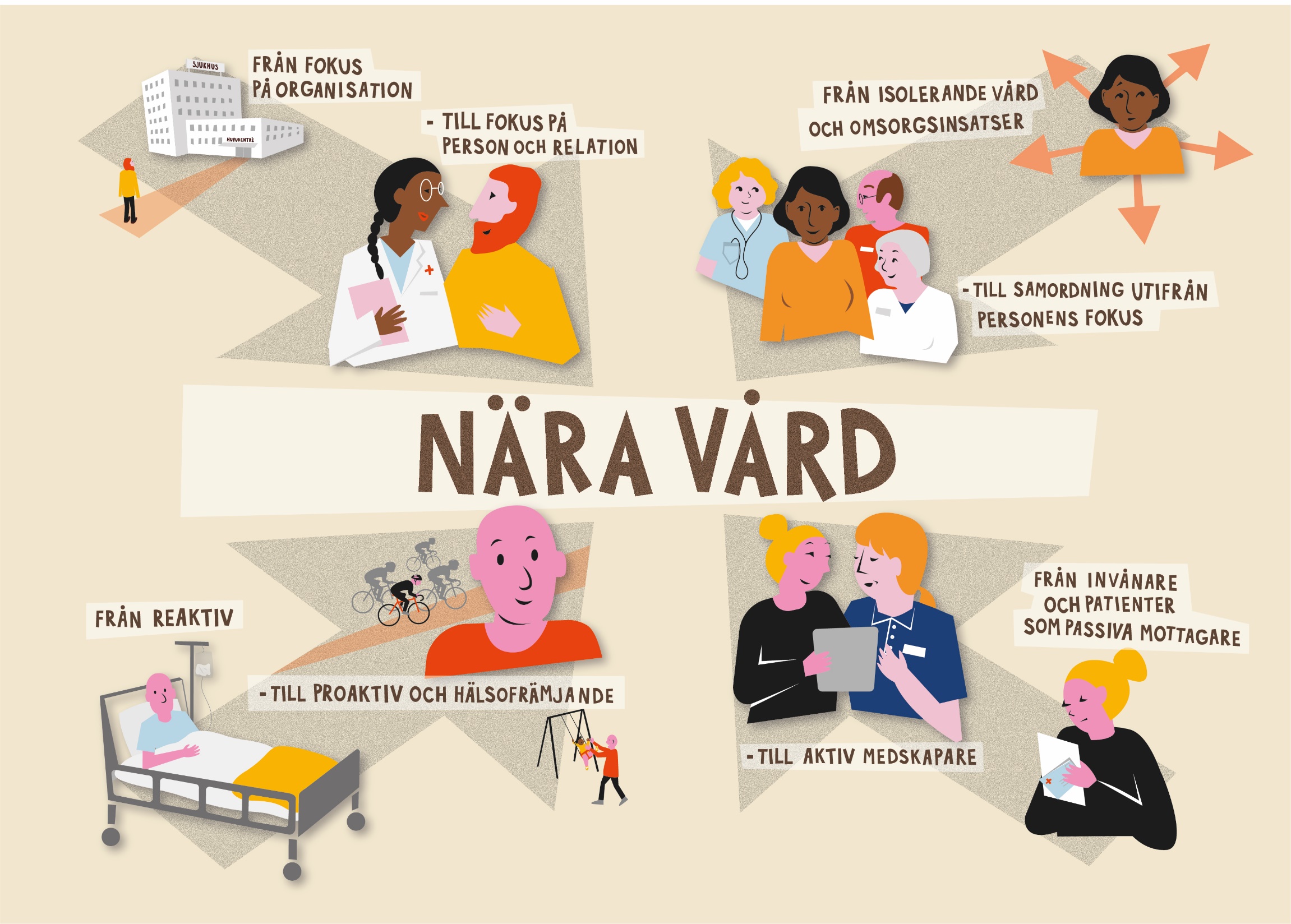 [Speaker Notes: SKR framhåller fyra fokusförflyttningar som särskilt viktiga. 
Organisation		Person, relation
Isolerade insatser	Samordning utifrån personens fokus
Reaktiv		Proaktiv och hälsofrämjande
Passiv mottagare	Aktiv medskapare]
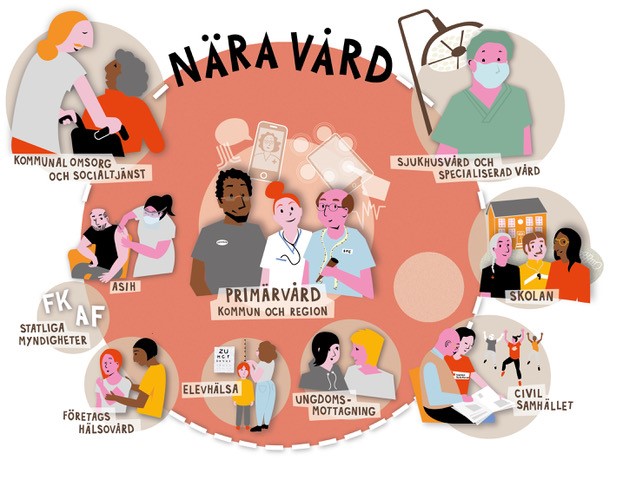 [Speaker Notes: Så här visualiserar SKR Nära vård:

I den nära vården är primärvården, som utförs av både kommuner som regioner, basen och har ett viktigt uppdrag att samverka med andra delar av hälso- och sjukvården. Den ska också samverka med till exempel socialtjänst och civilsamhället. 
Det rosa mellanrummet i bilden beskriver den nära vården, en form av samverkanssystem som bildar ett kitt mellan olika verksamheter.  
En viktig drivkraft när vi utvecklar nära vård är att fördjupa kunskapen om helheten och om vilka värden som skapas.  
Man skulle kunna tala om ett skifte från en produktionslogik till en tjänstelogik, där vi fokuserar på det värde patienten får ut av tjänsten som helhet. 
Med ett sådant synsätt blir det viktigt att se till patientens hela hälso- och vårdprocess, oavsett i vilken del av kedjan man själv är verksam.]
Nuläget i Dalarna
Omvärlden
2021-08-11
Styrgrupp GNV
8
[Speaker Notes: Sammanställningen och resultaten från allt ovanbeskrivna lades till kunskap om relevant forskning som sen utgjorde grunden för att arbeta fram strategin. Styrgruppen formulerade nedanstående schematiska modell att arbeta efter.
Den färgade ringen har vi inte berört än i delrapporten.]
Nära genom hela livet – gemensamt tillsammans
Dalarnas målbild
[Speaker Notes: Här använder vi oss av ord som vi tror kan skapa mervärde för våra medborgare och som har använts av både förvaltningschefer och förtroendevalda politiker under våra inspirationsdagar.]
2021-08-11
Styrgrupp GNV
10
[Speaker Notes: Vi har brutit ned huvudmålbilden med fem Nära begrepp. Dessa Nära begrepp har vi sen försökt beskriva med ord som vi har hämtat från våra inspirationsdagar och från våra omvärldsplaner.]
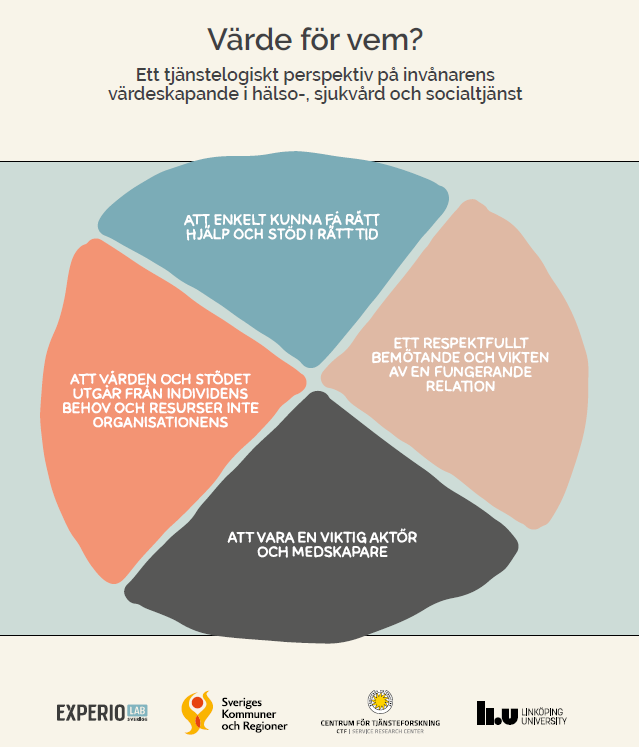 Delaktig utifrån mina egna förmågor och behov 
Blir bemött med respekt och tilltro
2021-08-11
Styrgrupp GNV
11
[Speaker Notes: Hälsolabs rapport om invånarnas tankar om vad som är värdeskapande med GNV
-Enkelt att få hjälp i rätt tid
-Respektfullt bemötande
-Viktig aktör o medskapare
-Vården utgår ifrån individens behov o resurser]
En tillgänglig vård som är jämställd och jämlik - för barn och unga, för dig mitt i livet och för dig som är äldre.
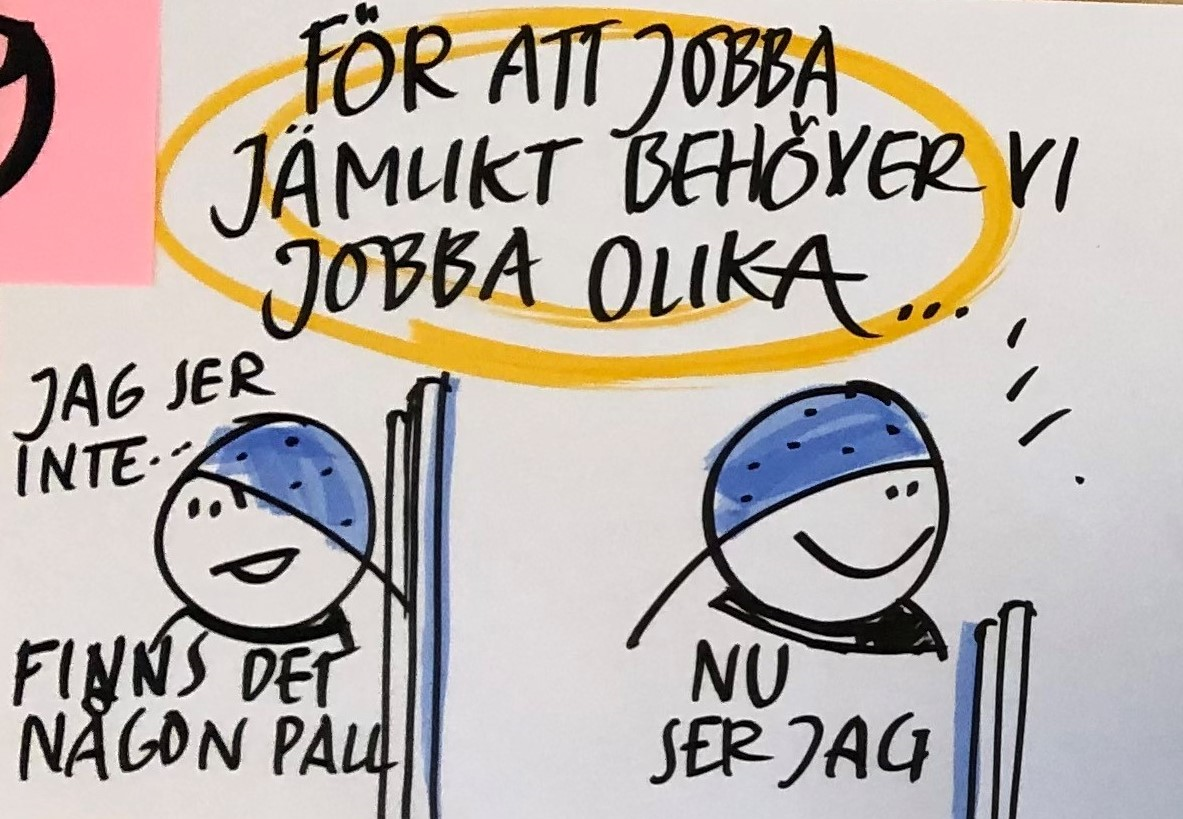 2021-08-11
Styrgrupp GNV
12
[Speaker Notes: För att jobba jämlikt behöver vi jobba olika utifrån vem vi har framför oss.]
Oavsett var du bor i länet ska du få tillgång till likvärdig, individanpassad vård och stöd
Geografiskt eller via digitala lösningar
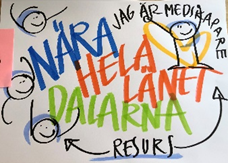 2021-08-11
Styrgrupp GNV
13
Med tillit och prestigelöshet arbetar vi inom och mellan oss på ett gränsöverskridande och relationsskapande sätt.
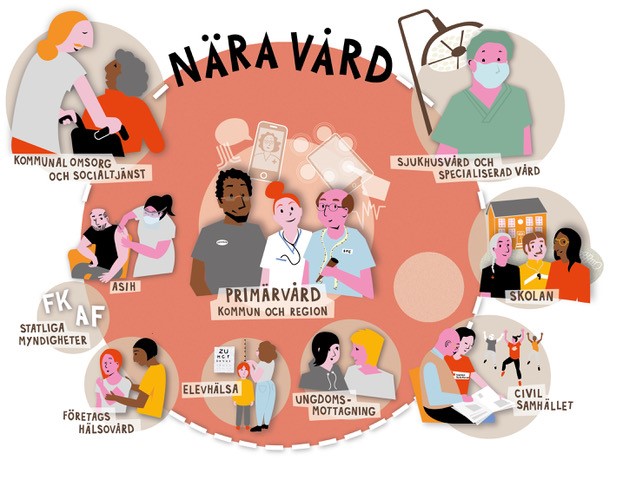 2021-08-11
Styrgrupp GNV
14
Hälsofrämjande och förebyggande insatser utifrån var jag befinner mig i mitt liv.
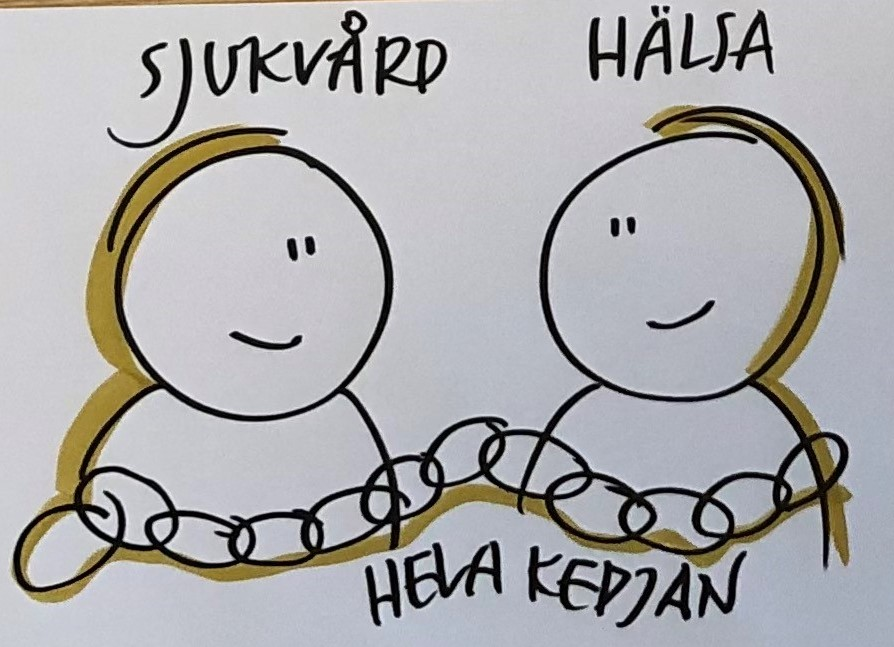 2021-08-11
Styrgrupp GNV
15
Dalarnas målområden
Utgår ifrån våra lokala programområden (LPO) inom kunskapsstyrningen.
Där både kommun och region är representerande
2021-08-11
Styrgrupp GNV
16
[Speaker Notes: Utifrån våra Nära begrepp anser vi att inom vår kunskapsstyrning finns det lokala programområden (LPO), där både kommun och region är representerade, som kan vara bärare av dessa begrepp och förvalta dem.]
Viktiga gemensamma värden för God och Nära vård i Dalarna
Samarbete
Individen i centrum
2021-08-11
Styrgrupp GNV
17
[Speaker Notes: På inspirationsdagarna ställdes frågan om vad man ville uppnå med God och Nära vård i Dalarna. Utifrån dessa svar har vi samlat de ord som flest personer skrev upp.]
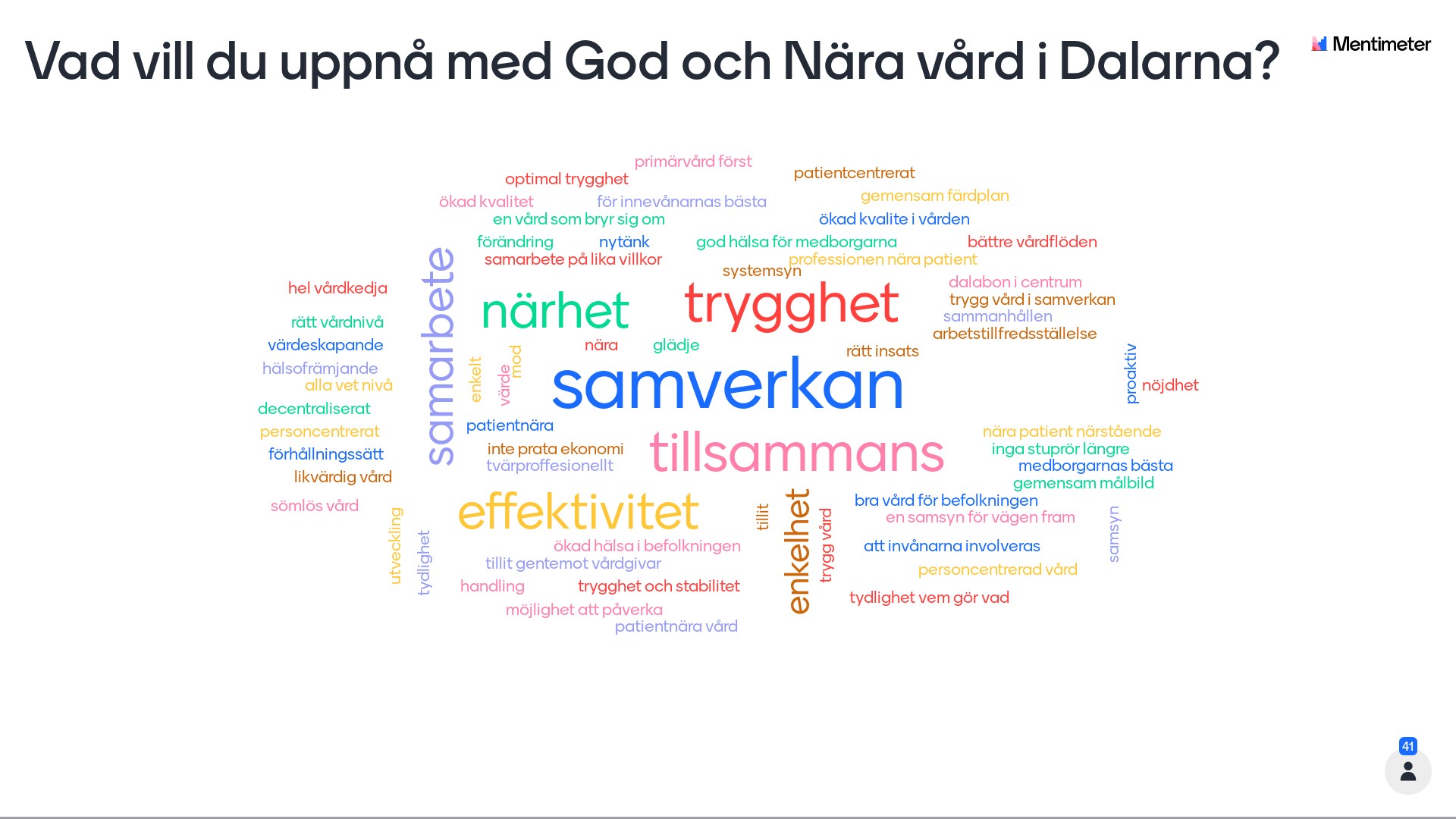 2021-08-11
Styrgrupp GNV
18
[Speaker Notes: Inspirationsdag för chefer 20210212]
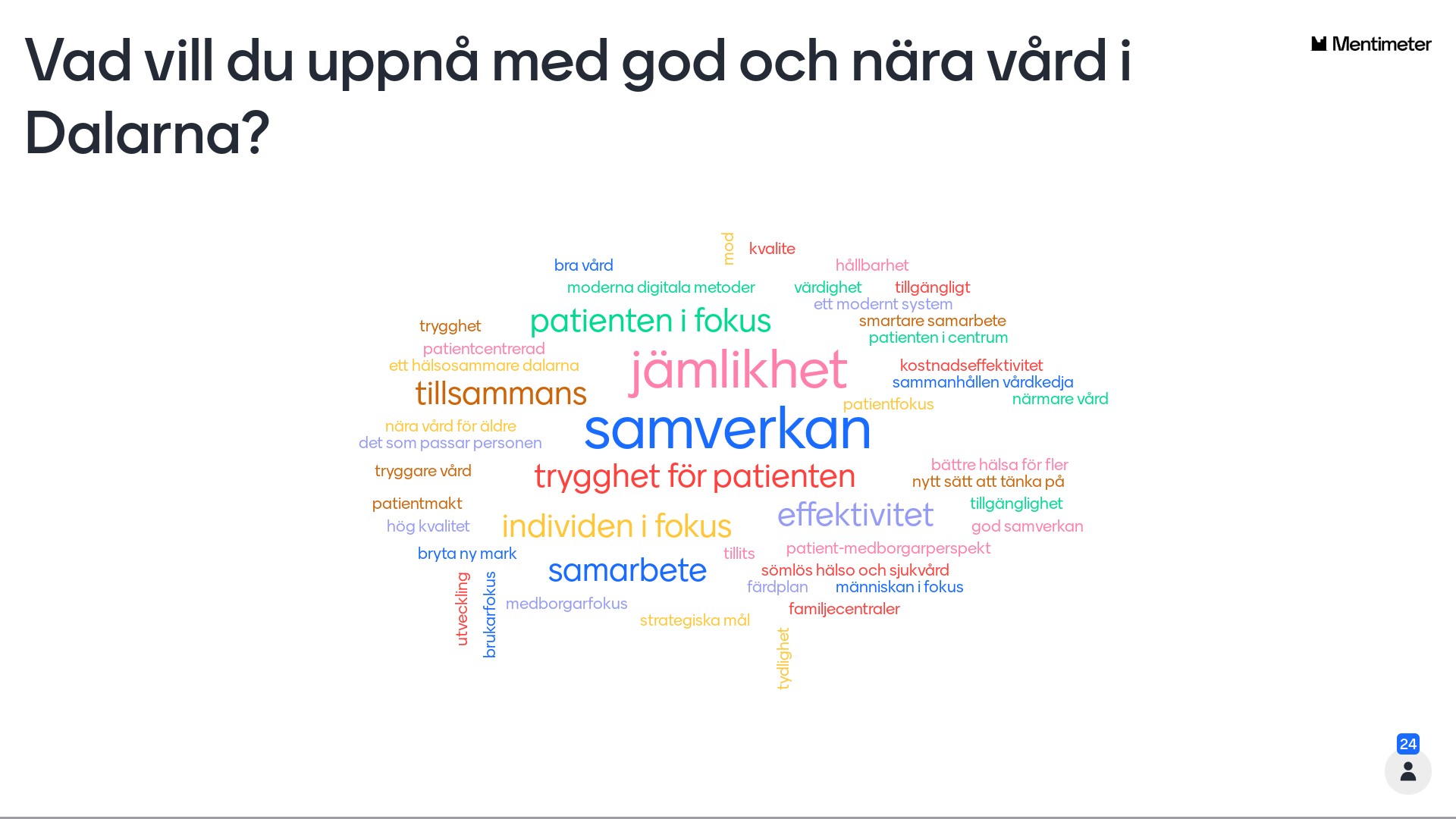 Menti 1
2021-08-11
Styrgrupp GNV
19
[Speaker Notes: Inspirationsdag för förtroendevalda 20210428]
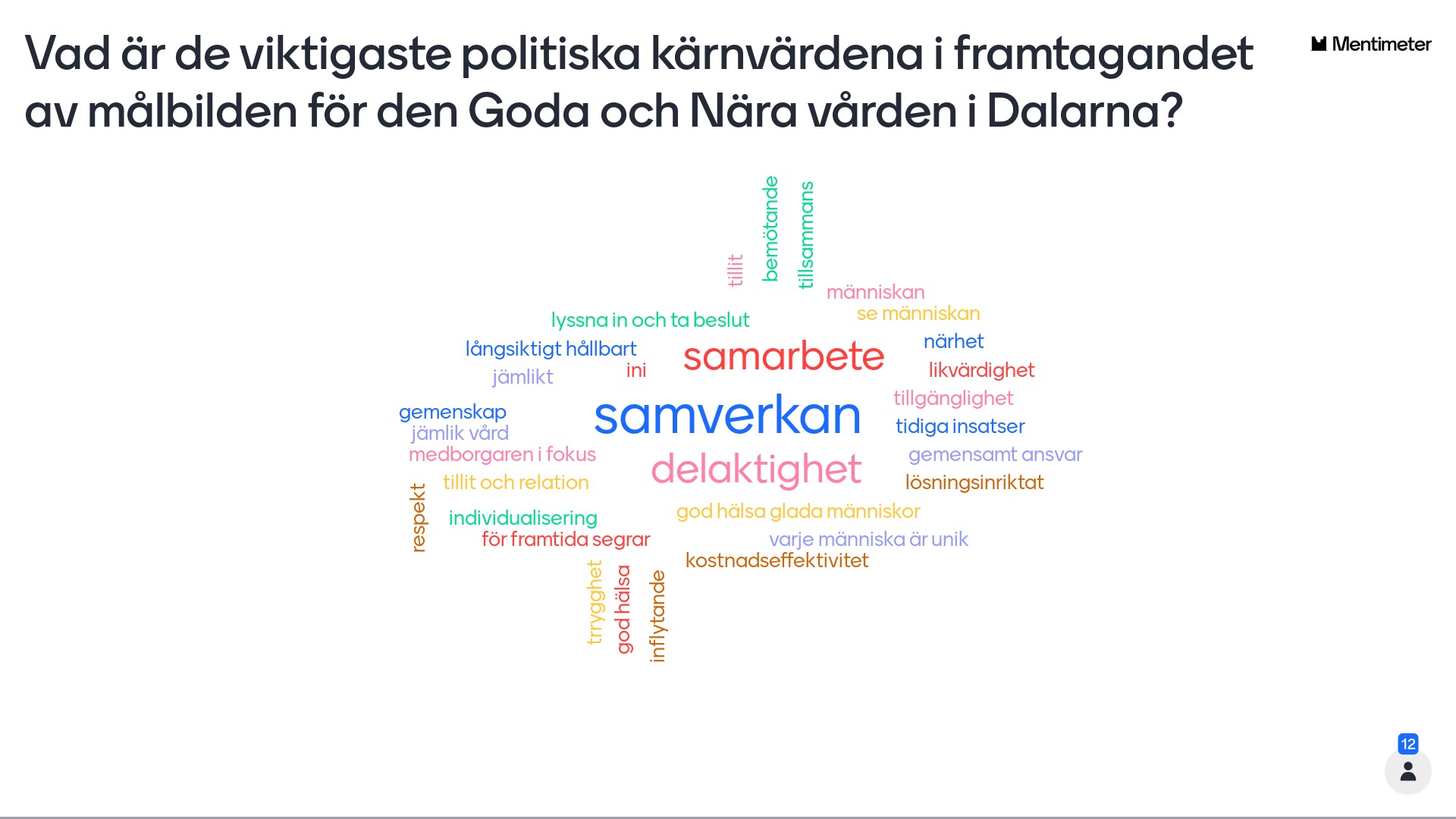 Menti 2
2021-08-11
Styrgrupp GNV
20
[Speaker Notes: Inspirationsdag för förtroendevalda 20210428]
Enkla principer för att vår samverkan ska lyckas
2021-08-11
Styrgrupp GNV
21
[Speaker Notes: Även dessa begrepp kom upp under inspirationsdagarna och som vi bedömer är viktiga för oss att tydliggöra.]
Uppföljning och analys
Gemensam analys och uppföljning.
Analys av avvikelser.
Gemensamma indikatorer och målvärden tas fram för att följa det långsiktiga arbetet.

Förslag till indikatorer och process för gemensam analys kompletteras under hösten 2021 utifrån SKR:s framtagna indikatorer.
2021-08-11
Styrgrupp GNV
22
[Speaker Notes: Hälsolabs Värde för vem?]
Länschefsnätverket, LCHNV 210611
Punkt 7 - Rapport: Om arbetet till en Färdplan – länsgemensam strategi för God och nära vård i Dalarna

Synpunkter: Synkning med redan framtagna indikatorer ( i t.ex. den kommande ÖK Barn och unga) måste tas i beaktande. Det är en utmaning att få med alla medarbetare och förankra arbetet med omställningen mot en god och nära vård. 

Länschefsnätverket beslutade: att lägga informationen till handlingarna.
2021-08-11
Styrgrupp GNV
23
Återstående frågor
Planera för implementeringen av den konkreta färdplanen.
Systemledningen, hur/vem/vilka styr framåt
Giltighetstid för färdplanen
Remiss
Underskrift av färdplanen
2021-08-11
Styrgrupp GNV
24
Framtida planeringsdatum
Gemensam arbetsdag i höst, 25 oktober
Slutrapport av strategi och målbild årsskiftet 20/21